Moving Mobile Graphics:Mobile Graphics 101
Andrew Garrard,Samsung R&D Institute UK
© 2018 SIGGRAPH. All Rights Reserved
What makes a mobile GPU*?
The more things change, the more they stay the same* Graphics Processing Unit
© 2018 SIGGRAPH. All Rights Reserved
[Speaker Notes: This is an introductory talk about the differences (and similarities) between “mobile” and “desktop” GPUs, and how to target the former with a modern graphics API.
Just to be clear: “GPU” is “graphics processing unit”; talks like this have been given to very confused people who didn’t know that.]
“Mobile” vs “Desktop”
Mobile
Desktop
2
© 2018 SIGGRAPH. All Rights Reserved
[Speaker Notes: Mobile and desktop GPUs are doing basically the same thing. The big difference is just one of power – both performance and current draw; this does affect what you can do with it. While there’s some cross-over, “mobile” architectures are designed for a very power-constrained environment, and “desktop” architectures have more elbow room for power.]
What’s “desktop”?
Relatively unlimited power budget
Mains powered or big batteries
Active cooling (usually)
Dedicated memory interface (usually)
Might be “mobile” (laptops, tablets)
3
© 2018 SIGGRAPH. All Rights Reserved
[Speaker Notes: What do I mean by a “desktop GPU”?
The architectures are typically designed to be plugged into a PC, which means plenty of power is available (a bit less if you’re in a laptop), and plenty of cooling is available (unless the laptop or tablet is fanless).
Desktop graphics cards and some integrated graphics systems have a dedicated graphics memory interface with fast RAM optimised for GPU usage; some integrated systems just use the system memory.
The GPU architecture typically used by most laptops and PC-based tablets are derived from desktop systems, despite having more constraints.]
What’s “mobile”?
Limited power budget
Small batteries or low cable power
Passive cooling (usually)
Shared memory interface (usually)
Might not be “mobile” (embedded, STB, automotive)
4
© 2018 SIGGRAPH. All Rights Reserved
[Speaker Notes: A mobile GPU is designed for a lower power budget – although in an embedded environment such as running off a USB socket, that doesn’t necessarily mean a battery.
They usually don’t have fans, although some embedded systems do, and there’s talk of some gaming phones having active cooling attached.
Because of the size of the packaging, there’s usually no dedicated graphics memory. Mobile GPUs did once keep the whole framebuffer in dedicated memory, which was fast, but very restrictive.
And just because we’re calling them mobile, that doesn’t mean you can physically pick them up. These systems get used in cars, security cameras, TVs and set top boxes and so on.]
Totally unfair comparison
2960x1440
652.8GB/s
13800
5120
1920x1080
250W
28.7GB/s
375
~4W
20
RAM Bandwidth(22.7x)
GFLOPS(36.8x)
GPU Cores(256x)
Display pixels(0.49x)
Power(~60x)
NVIDIA GV100-400-A1 Titan V
Samsung Exynos 9 8895 (Galaxy S8)
Source: Wikipedia
5
© 2018 SIGGRAPH. All Rights Reserved
[Speaker Notes: At the extremes, the comparison isn’t close. Here’s a high-end NVIDIA Titan V (green team) against the blue team of the Exynos from the Galaxy S8 – these are figures from Wikipedia, and the S9 ones weren’t to hand.
Compared with the mobile chip, the Tegra has over twenty times the bandwidth to its main memory, over thirty times the compute, and over 200 times the cores.
The Volta die is also about 8x the size of the Exynos – and note that a relatively small proportion of the Exynos is GPU: there are 8CPU cores in there, for a start.

But the phone screen is roughly twice the resolution of a typical desktop.
And the Volta also has sixty times the power budget of a phone (I’ve heard between 3 and 5W) – so although it’s slower, the mobile GPU has to be much more efficient. Nothing like a challenge.]
How do you do that?
Thoughts are cheap
Memories are golden
It all depends what you’re doing
“Have you tried optimising the software?”
If you can’t do it right, cheat
6
© 2018 SIGGRAPH. All Rights Reserved
[Speaker Notes: Compute isn’t such a problem, in general – but memory access is a scarce resource, because waggling those external data pins takes a lot of power.
Whether the mobile GPU can keep up depends highly on the workload.
I’ve discussed faster hardware with managers in the past, and literally been told “have you tried optimising the software”. Yes, we did. That’s still mostly the solution.
It’s all atmospherics and reflectance maps – I mean smoke and mirrors. And you have to pick your fights. All of computer graphics is cheating, and in mobile, sometimes you have to cheat a lot.]
How do they do that?
I get by with a little help from my friends
© 2018 SIGGRAPH. All Rights Reserved
[Speaker Notes: So what’s special about a mobile GPU that allows it to render efficiently compared with a desktop?
Several things – but they are things that impact on the software, so you need to work with them.]
Main differences
Shared memory
Tiled rendering
Cache usage
Thermal throttling
8
© 2018 SIGGRAPH. All Rights Reserved
Shared memory
Desktop (esp. discrete)
Mobile (almost all)
GPU
RAM
GPU
CPU
CPU
RAM
RAM
9
© 2018 SIGGRAPH. All Rights Reserved
[Speaker Notes: Desktop graphics cards – especially discrete systems – tend to have dedicated graphics memory attached to the GPU, meaning that the GPU and CPU aren’t contesting resources.
The GPU and CPU are connected via a relatively slow interface (such as PCI-e), but their RAM interfaces are separate, and usually faster.
On a mobile system, there’s only one memory interface, saving power and space, but limiting the overall performance.
Technically this means if the CPUs and GPU are both doing a memory-heavy operations, there could be contention.]
Shared memory
There probably isn’t a small special area for xfers
You probably don’t need a transfer buffer
But you might for layout/tiling
Shared memory doesn’t mean shared caches!
10
© 2018 SIGGRAPH. All Rights Reserved
[Speaker Notes: More importantly, on a next-gen API, there are some direct impacts of the memory architecture.
On a discrete memory system you may need a transfer area in the shared memory window. For example, you might copy textures there from the CPU, then copy them to dedicated GPU memory, which has more space and performance.
On a shared memory system this isn’t an issue – but you might still need to do a copy to change the layout or image tiling of the image.
Bear in mind that just because the memory is shared doesn’t necessarily mean the caches are synchronous.]
Tiling: Classical IMR
“Immediate mode” rendering:triangles render in the order submitted
Depth updated as you go
It’s never this simple
We need more parallelism!
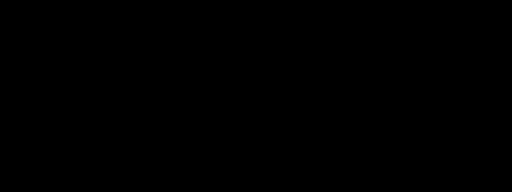 11
© 2018 SIGGRAPH. All Rights Reserved
[Speaker Notes: The most obvious architectural difference between mobile and desktop is that most mobile systems use tiled rendering, whereas historically desktop systems have been “immediate mode renderers”.
In an IMR, as each triangle is submitted its data enters the GPU pipeline, and all the pixels for this triangle (and its Z buffer values) pop out of the other end of the pipeline.
In practice this approach doesn’t expose as much parallelism as we’d like.]
Tiling: Classical IMR
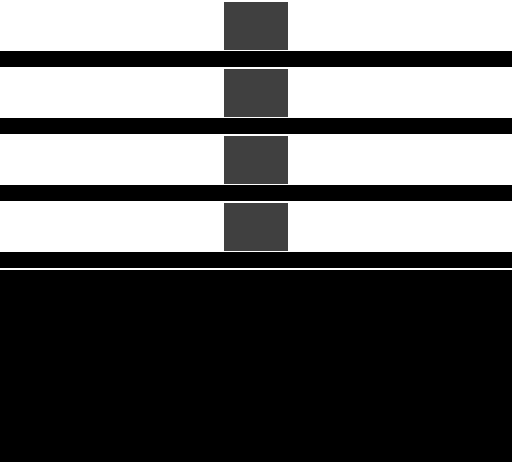 IMR uses lots of bandwidth
Triangle order doesn’t suitmemory access
Sane hardware uses a tiledframe buffer, not linear cache
But it still doesn’t help much
12
© 2018 SIGGRAPH. All Rights Reserved
[Speaker Notes: More importantly for a mobile GPU, rendering each triangle in order leads to fairly incoherent memory access.
Here’s the same image rendered with some virtual cache lines – the grey boxes are showing where the cache line falls in the image.
The triangles aren’t processed in a way that maximises cache access, and so the cache thrashes – there would be a lot of memory traffic.
(This example is simplified with horizontal cache lines, but no arrangement helps with unordered triangles).]
Tiling: Binning pass
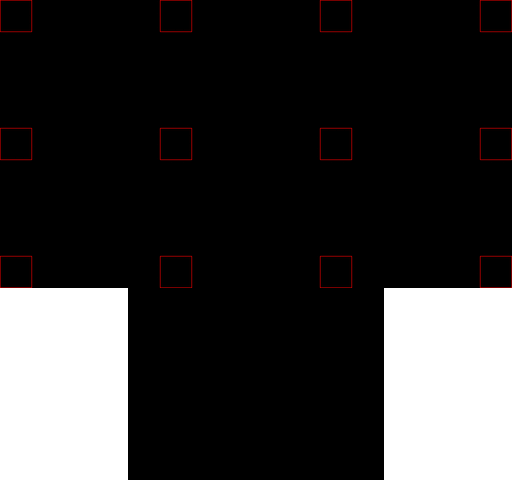 Tile the frame buffer
Work out which trianglesfall in which tiles
Details are proprietary
13
© 2018 SIGGRAPH. All Rights Reserved
[Speaker Notes: A solution is to sort the triangles so that they are spatially coherent.
A tiled renderer has the frame buffer broken down into rectangular tiles (4x3 in this example – usually a lot more).
A “binning” pass checks each triangle and determines whether it touches each tile.]
Tiling: Rasterising
Rasterise all the trianglesin each tile
Tiles get processedindependently
Only touch the framebuffer pixels once
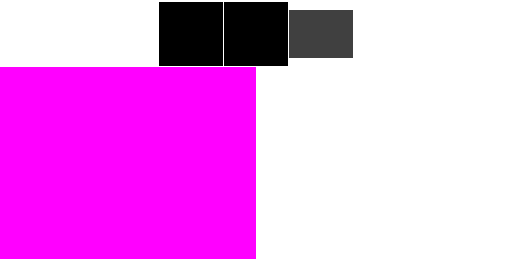 14
© 2018 SIGGRAPH. All Rights Reserved
[Speaker Notes: Then a tiled renderer walks through each tile independently and draws only the triangles that have been binned as touching that tile.
By only rendering the area within the current tile, this area can be processed in fast on-GPU memory.
The tile then gets written out to main memory only when rendering is finished, so memory only gets touched once.
So long as walking over the scene description for each tile uses less bandwidth than writing to the frame buffer (and it very likely does), this saves bandwidth.]
Tiling: Benefits
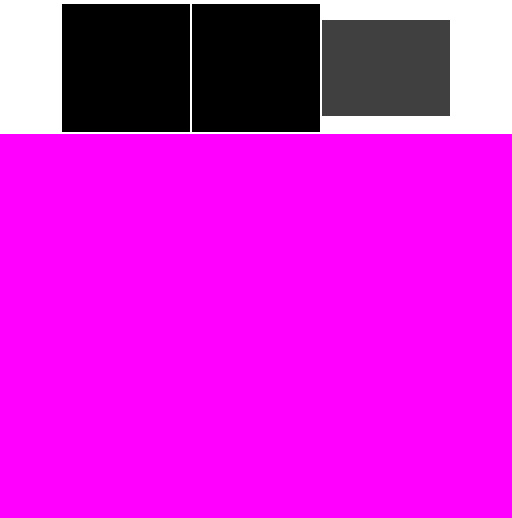 No off-chip cost for MSAA
May not need to write Z
15
© 2018 SIGGRAPH. All Rights Reserved
[Speaker Notes: If we’re tiling, there are a few other benefits.
One is that if we don’t need the depth buffer (or other intermediate attachments) to be in main memory for anything, it may never need to be written off the chip.
Another is that we can render at higher resolution internally and downscale as the frame buffer is written out, which is a cheap way to get antialiasing.]
Tiling: Problems
Geometry has to be stored
Latency (can’t rasterise until you’re done binning)*
Can’t access the frame buffer during rendering**
Resources stay in use for the whole frame
16
© 2018 SIGGRAPH. All Rights Reserved
[Speaker Notes: Why doesn’t everything tile?
To process it for each tile, the scene description has to live somewhere. For a mobile game it shouldn’t be very large. If you’re rendering an enormous workstation model, it could be prohibitively large.
Rasterising can’t start until geometry is processed – which adds latency, although it might reduce the total frame time. There are solutions with “partial tiling” where a sliding window of geometry over the scene is processed in tile order, and it seems that the latest desktop cards are using this.
Because the image isn’t finished until all the tiles are rendered, you also can’t access arbitrary locations in the frame buffer during rendering – which hampers some rendering techniques. Fortunately you can know what’s happened at your pixel location.
The tiling also means resources stay in use for longer – for example if a texture is used on one piece of geometry, a later primitive can’t reuse the texture memory, because other tiles may still rely on its original value.
** Except the local tile.]
Tiling: deferred shading
You can access the current pixel
Subpasses in Vulkan
PLS in OpenGL ES
Metal2 imageblocks
Not a panacea (blur/flare, other post-processing)
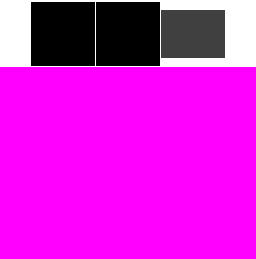 17
© 2018 SIGGRAPH. All Rights Reserved
[Speaker Notes: One thing you can do with access just to the current pixel is screen-space shading.
Game developers know this as deferred shading or deferred lighting, but those terms get used for lots of other things as well.
In this version you can write a scene to a geometry buffer at low cost, then shade the scene more efficiently once all the geometry is rendered.
In Vulkan you do this with subpasses; in GL ES you can use pixel local storage, and Metal has image blocks.
This doesn’t always help – if you want to filter the image for motion blur, depth of field, etc. it won’t help.]
Cache
Bandwidth is not just the framebuffer
Cache is not large
Use compressed textures where appropriate
Reduce resolutions
Use mipmapping where possible
18
© 2018 SIGGRAPH. All Rights Reserved
[Speaker Notes: Tilers help with frame buffer bandwidth, but there are other demands on the memory, and caches aren’t big enough to get you out of jail.
It can make a significant difference to minimise the texture sizes – which includes using compression schemes and mipmapping.]
Thermal throttling
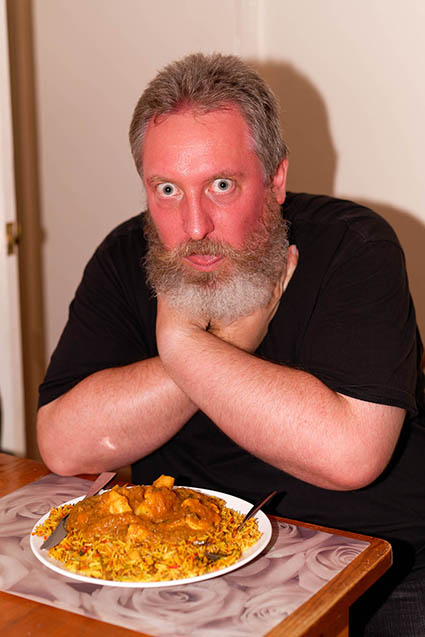 Throttle back when it’s too hot
Peak speed cannot be maintained
Passive cooling (usually)
Cases make it worse
Degrade gracefully
Consider bursty workloads
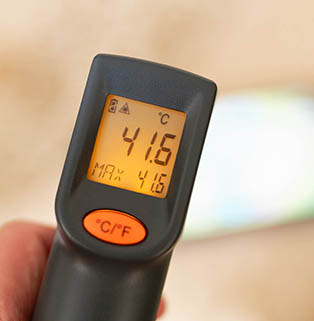 19
© 2018 SIGGRAPH. All Rights Reserved
[Speaker Notes: The final way that mobile GPUs handle their limitations is that they throttle the clock speed when things get too hot.
This doesn’t happen so much in desktop systems where a fan can just spin up to add cooling: your phone can’t do that (although there’s talk of gaming phones with fans).
A cell phone has to handle worst-case cooling conditions without being uncomfortable to touch.
Rather than assuming your app can maintain peak performance, you may want to be ready to manage the workload dynamically.
It can help to have bursts of action, with less load in between – for example, keep loading screens at a low GPU load.]
Stay cool
It’s easy to be cool with enough airflow
20
© 2018 SIGGRAPH. All Rights Reserved
[Speaker Notes: Remember: a desktop or even laptop can blow air around, but you’re relying on much less efficient heat transfer in mobile – and a phone can’t even get as hot as would be efficient for dissipation without hurting the user.]
API porting
Start with a next-gen API and back-port
Easier to retrofit a simpler API than route data
Easier to serialise than parallelise
Pick the most optimised path
Please use Vulkan subpasses!
21
© 2018 SIGGRAPH. All Rights Reserved
[Speaker Notes: The more direct control over the GPU’s actions that you get with the newer graphics APIs can really help with using mobile GPUs efficiently.
If you’re ever likely to do this, it’s worth considering as you design your rendering engine – something that works fine in order APIs like OpenGL ES may need a lot of work to change to newer APIs because some information isn’t available when it’s needed.
Part of that message is that the newer APIs are designed to allow better use of CPU parallelism; there are often eight cores available on a cell phone GPU, and only using one discards performance. If you design around a single-threaded API, making the engine multi-threaded is a lot of work.
Ideally, when you’re designing an engine, look at the what features are available in each, and make sure you have the necessary arguments accessible, even if the API you’re currently targeting doesn’t need it. Features like subpasses may be hard to use if your engine can’t expose the data to use them, but these engines leave a lot of performance on the floor. If you don’t use the new APIs to their fullest extent, you may get no benefit from using them.]
Next-gen graphics API features
How mobile GPUs use all the extra typing you had to do
© 2018 SIGGRAPH. All Rights Reserved
[Speaker Notes: One problem of the new APIs is that they put a lot of work on the developer to provide the information that the drivers need. Some of this information seems redundant, so this section runs through what the features may actually do in hardware, and how to use them.]
Render passes
Distribute work over the framebuffer
All targets have to be the same size!
On a tiler, determines tile traversal
May determine tile shape
Targets written to in parallel
23
© 2018 SIGGRAPH. All Rights Reserved
[Speaker Notes: A render pass allows the rendering load to be configured to run on a framebuffer. Particularly, on a tiler, this is the granularity at which the framebuffer is split into tiles and work on them is scheduled. If you’re writing to multiple attachments, this is why the sizes have to match. If you’re doing some work that can’t be run in tile order, it typically doesn’t live inside a render pass.
Within the processing of tiles, as much as the hardware is capable the framebuffer attachment render targets get written to in parallel, in tile order.]
Subpasses
Vulkan feature, see also Metal2 Imageblocks
Order work within the tile
Allow tile memory to be reused
Can be reordered (dependencies)
Local access only
24
© 2018 SIGGRAPH. All Rights Reserved
[Speaker Notes: Subpasses in Vulkan (and image blocks in Metal) allow you to submit some work that will be applied to each tile of the image.
By moving to a new subpass, you’re indicating some implicit synchronisation between operations.
While it’s verbose, the dependency system for attachments lets the driver optimise the use of on-chip memory, which is a limited resource.
This includes changing the order of (independent) subpasses.
But, as described above, the things you do in a subpass can only access the framebuffer information stored on chip.]
(Don’t) load and store
If you don’t need off-chip data, don’t ask for it
Easy to leave transferring accidentally when porting
DONT_CARE better than CLEAR better than LOAD
DONT_CARE better than STORE
N.B. Overriding in later passes
25
© 2018 SIGGRAPH. All Rights Reserved
[Speaker Notes: In the new APIs, you explicitly say what memory transfers you want to happen with your attachments – this is more implicit in APIs like OpenGL.
Since memory transfers are so important, the onus is on you to get this right.
For load operations, if you will write over the whole attachment (for example a colour framebuffer), the most efficient thing is to say you don’t care what was there before.
If you need it (e.g. for depth), a clear is still efficient on most tillers.
If you need to preserve the previous render target, you can – but since you’ll have to transfer the framebuffer into memory, don’t unless you need to.
Similarly only write out attachments that you want to keep – don’t preserve depth or multisampled buffers unless you really need them.
Heads up: one render pass using “STORE_OP_STORE” followed by another that reads and never modifies the attachment might think to use STORE_OP_DONT_CARE (because the second pass doesn’t write anything). That will override the STORE_OP_STORE!]
Tiling (of images)
Raster order doesn’t usually suit textures
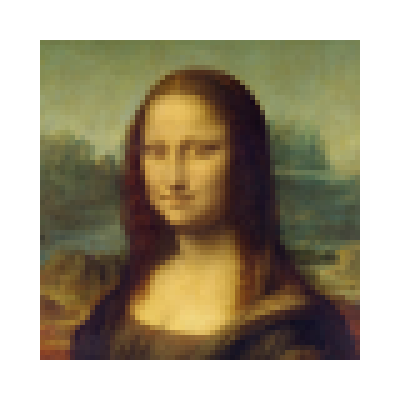 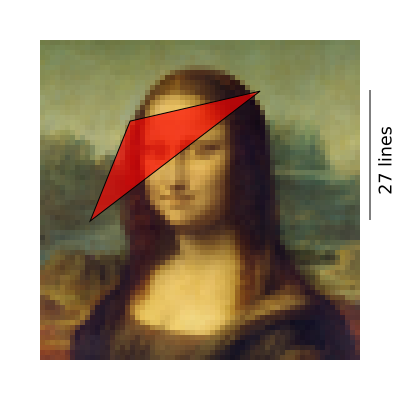 26
© 2018 SIGGRAPH. All Rights Reserved
[Speaker Notes: The order in which the pixels in a triangle are processed are unlikely, if the triangle has arbitrary orientation, to suit a simple linear image layout.
This may well be more data than would nicely fit in cache.]
Tiling (of images)
Raster order doesn’t usually suit textures
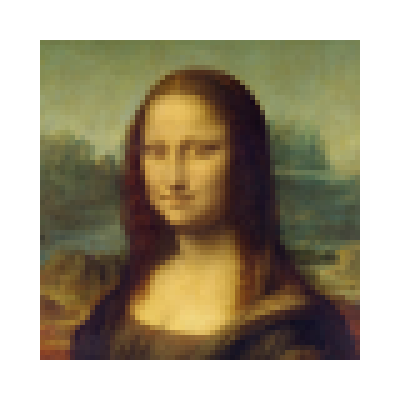 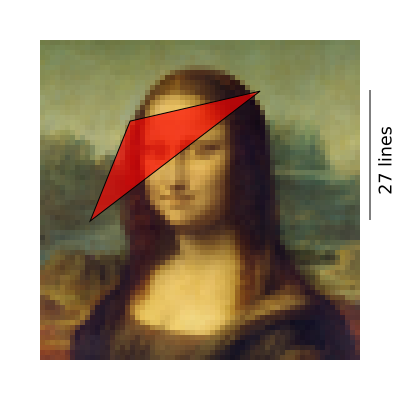 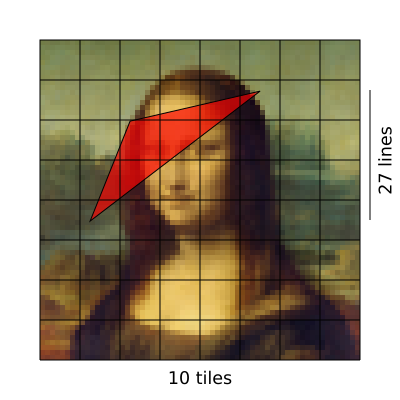 27
© 2018 SIGGRAPH. All Rights Reserved
[Speaker Notes: Storing 2D tiles of the image consecutively in memory gives a better chance that there will be good locality of reference when accessing the texture.
Tiling or linear is under user control in Vulkan.]
Tiling (of images)
Raster order doesn’t usually suit textures
Linear “tiling” is useful for frequent updates
Use TILING_OPTIMAL for better GPU cache access
Aka swizzled textures
Details are proprietary (to fit caches)
28
© 2018 SIGGRAPH. All Rights Reserved
[Speaker Notes: You need a linear layout for CPU access, and if the GPU can texture from it, it might be useful to use this despite the performance hit if the texture is being update every frame.
If you’re not doing this, TILING_OPTIMAL is usually more friendly to the GPU.
The tiling algorithm is proprietary to each GPU, in part because it depends on cache sizes and internal details of the memory controller.]
Layout (of images)
Not the same thing as tiling
Intended for things like compression schemes
Don’t assume LAYOUT_GENERAL is always best
Future hardware/drivers might have custom options
Details are proprietary
29
© 2018 SIGGRAPH. All Rights Reserved
[Speaker Notes: Vulkan has the concept of “layout”, which isn’t the same thing as tiling, even though it sounds like it.
It’s intended to be more specific about how images will be used in order to let hardware use techniques like framebuffer compression and hierarchical Z.
It’s best to use the most specific layout that’s appropriate, even if you don’t see a difference on your test hardware – new hardware or drivers might start using it.]
Texture formats
Next gen API drivers shouldn’t lie to you
WYAFIWYG - some formats might be “missing”
Compressed textures can help a lot
ASTC can be a lot smaller
Back to bandwidth
30
© 2018 SIGGRAPH. All Rights Reserved
[Speaker Notes: Picking texture format is important to trade bandwidth and quality.
In older APIs you may appear to have some formats supported which are actually just emulated. Vulkan has the philosophy of not doing that, so if you seem to have some missing formats, they may never have been there!
Pick compressed textures (especially newer formats) as much as you can – they can save a lot of bandwidth, but check what the hardware supports.]
Synchronisation
The mobile pipeline has a big latency gap
Using the right pipeline stage is important
Input assem.
Raster
Fragment
Blend
Vertex Shader
Binning
Key:
Barrier
Shading
Input assem.
Vertex Shader
Raster
Fragment
Blend
31
© 2018 SIGGRAPH. All Rights Reserved
[Speaker Notes: The conceptual graphics pipeline – each triangle walking through each stage of the pipeline – is interpreted differently by a tiler.
On a tiled GPU, all the primitives in the scene go through input assembly and vertex shading as part of the binning pass before any rasterization happens.
This means there’s a big difference between “start to render” and “start to rasterise” on a tiled GPU.
In Vulkan synchronisation is up to the developer – resources aren’t automatically tracked in the driver like in OpenGL, because there’s a cost to doing this unnecessarily.
That puts the onus on the developer to synchronise the right pipeline stages.
For example, consider rendering to an environment map.
You need synchronisation between the task of rendering to the environment map and then using it as a texture texture (you need to ensure that the rasterization has finished before you can use the image).
If you block the start of the graphics pipeline (in Vulkan speak, “TOP_OF_PIPE_BIT”) until the texture has been rendered, the binning pass is kept waiting, which can take a long time – and it probably doesn’t need to be.
Just blocking the rasterising of the second render target (“FRAGMENT_SHADER_BIT”) minimises the wasted time, since only the shading and texturing actually depends on the environment map contents.]
Synchronisation
The mobile pipeline has a big latency gap
Using the right pipeline stage is important
Don’t leave too big a gap (performance)
Don’t leave too small a gap! (errors)
Don’t assume all hardware is the same
Tobias Hector has a helpful library!
32
© 2018 SIGGRAPH. All Rights Reserved
[Speaker Notes: Check what the pipeline stages are doing, and don’t leave a bigger gap than you need to, or you’ll introduce bubbles that may be much more visible than on a desktop GPU.
But remember it’s also up to you to wait as much as you need, so don’t fail to put the synchronisation in there.
This is worth stating because hardware is so different – just because it seems to render correctly on your test system doesn’t mean it will everywhere.
There are lots of ways to hook up synchronisation in Vulkan, and only a subset of them make sense; Tobias wrote a useful library to simplify synchronisation.]
Command buffers
Command buffer building is the slow bit
Don’t do it on the main submission thread
Parallelise (there are lots of cores)
Use secondary command buffers only if needed
Watch lifetimes – don’t kill a buffer that’s in use
33
© 2018 SIGGRAPH. All Rights Reserved
[Speaker Notes: Command buffers are intended to represent blocks of work ready to run on the GPU – so any compilation, configuration or resource wrangling should happen while the command buffer is being built.
Vulkan is designed to avoid the single-threaded nature of GL, and the developer is expected to distribute work rather than having the driver do this implicitly.
If you can use the extra CPUs to build command buffers in the background, you can make better use of the CPU – but the main submission to a queue is synchronous, so it’s better to keep submission to a single thread.
Secondary command buffers let you split up work within a single render pass if you have a complex frame – but some architectures have an overhead in using them, so it’s better to keep parallelism at the render pass level if you can.
Do keep an eye on command buffer management – check memory usage, and don’t delete resources that are still in flight.]
Memory heaps
It’s complicated (AMD has a library)
Getting an allocation is slow
Please sub-allocate (except for very big images)
Different requirements might need different heaps
Different hardware handles this differently
34
© 2018 SIGGRAPH. All Rights Reserved
[Speaker Notes: Different hardware has different kinds of memory available to it.
The Vulkan memory heap system allows you to get access to this memory, and it’s up to you to ensure you’re using memory with the features you need.
Doing this is a bit complicated, but AMD has made a helpful library available to simplify things.
Getting hold of a memory allocation is slow, so don’t do it for every tiny image: the intent is that you should be requesting large blocks of memory and sub-allocating out of it yourself.
Don’t assume that the heap settings on our development machine will be available everywhere.]
Frame buffers
Framebuffers are tied to render passes
Hardware needs this interaction to be configured properly
Ensure you can get the information you need
Don’t forget you can reuse memory
35
© 2018 SIGGRAPH. All Rights Reserved
[Speaker Notes: Framebuffers and Render Passes are tied together in Vulkan – the render pass needs to know about the framebuffer in order to be configured correctly.
This can be awkward for some software that doesn’t have the render target to hand at the point of building the command buffer; if you’re writing a new engine, it’s worth planning ahead.
Remember that with proper use of synchronisation, you can keep track of exactly when memory is in use, meaning you can alias the same memory for multiple tasks.]
Pipelines
Drivers need the full shader sequence to build the pipeline (there’s cross-stage optimisation)
Mix-and-match shaders can be a problem
Some engines have thousands of shaders that are unused
If you can simplify up front, do
Use the caches (deltas are less important)
36
© 2018 SIGGRAPH. All Rights Reserved
[Speaker Notes: Pipelines determine what shaders are being run on a primitive and the data being passed between stages – which means the driver needs to know the whole pipeline to compiler shaders for the GPU properly.
This is fine if you know about it, but some engines have a lot of shaders which can be mixed and matched by the developer, and it can be hard for these to keep the pipeline overhead under control.
If you know exactly what shaders are going to be run, build the pipeline up front and warm the cache. The pipeline cache is your friend. Pipeline deltas tend to be less useful, although they can still help some hardware.]
Problems
Opportunities!
© 2018 SIGGRAPH. All Rights Reserved
[Speaker Notes: So what issues are you likely to have to deal with in moving to mobile?]
Driver updates
The chain from hardware vendor to customer is long
Bug fixes and new features may take months
On older/low-end devices they may never arrive
Sorry, you probably need to work around issues
This is getting better (slowly)
38
© 2018 SIGGRAPH. All Rights Reserved
[Speaker Notes: On desktop you can ask a user to update their drivers, and it’s relatively easy to do so.
On mobile, drivers need certification at multiple stages and it’s very expensive and slow to do so.
This means a bug fix might take a long time to get into users’ hands, and for anything but recent high-end hardware, it may never arrive.
Efforts are being made to improve this, but if you see a driver bug, you probably need to be prepared to work around it.]
Driver quality
Mobile driver teams are generally small
There are a lot of SKUs
It’s hard to push out frequent updates
There’s a concerted effort to improve this (CTS)
Please bear with us
39
© 2018 SIGGRAPH. All Rights Reserved
[Speaker Notes: Speaking of driver bugs, the teams working on Vulkan drivers in mobile are generally not as big as in desktop, and there are a lot of embedded variants of GPUs to test.
This means the quality of the drivers has been lagging a bit. Add the delay in shipping a fix and seeing whether it works or introduces other problems, and it’s not surprising that driver quality is an issue.
As conformance tests improve, drivers are becoming better tested, and the hardware vendors in Khronos are very much aware that this is a high priority.]
Feature limitations
Don’t expect desktop limits and features on mobile
New APIs won’t emulate functionality
“But you can do this in GL”
Developers want predictable performance, not this
Check per device – limits are raising
40
© 2018 SIGGRAPH. All Rights Reserved
[Speaker Notes: Mobile devices have less area for dedicated silicon, and the architecture can make some techniques harder to implement – so features and resource limits that don’t seem to be useful in mobile may not have earned their place on the silicon. You’ll have to check what’s available on the hardware you care about.
This also applies to things which seem to be supported in other APIs, where they may have been emulated; however this means any feature you do have should be performant.
Do check the device you’re running on rather than assuming the Vulkan minimum – as newer generations of hardware and drivers are rolled out, higher limits and more features are becoming available, especially on flagship devices.]
Tooling
Vendor-specific tools are often quite good
General tools are more limited (WIP)
Use validation
It won’t catch everything, but it’ll catch a lot
Unless you’re embedded, future devices may change
41
© 2018 SIGGRAPH. All Rights Reserved
[Speaker Notes: The situation in mobile has historically been that each hardware vendor provides its own tools – and because the details of performance monitoring is often tied closely to the intellectual property of the rendering system, it’s harder to make these portable. Questions like “how long did this triangle take to render?” can be complicated on a tiler.
More general tools are coming.
Bear in mind that the error reporting in Vulkan is deliberately minimal, because adding debug reduces performance. The validation layer can be a useful way to ensure that the API usage of your application is correct, even if it seems to be working on your current hardware. Hardware vendors treat the validation rules as API guarantees, and the assumption that if something works now it must always work would restrict the development of new, faster GPUs.]
Legacy engines
“But our engine doesn’t work like that”
We’ve been warning you…
Drivers don’t do hidden optimisations any more
Predictable performance is predictably low!
Much better news if you’re starting from scratch
42
© 2018 SIGGRAPH. All Rights Reserved
[Speaker Notes: Developers starting a new project with a new API have an advantage; the new graphics APIs present more of a problem to large installed bases of software.
We’ve been saying for a while that structuring the rendering flow so you have the information you need in the right order is much easier to do at the beginning than to retrofit.
On top of that, engines can be written relying on the driver optimisations which older APIs performed to try to get good performance. Now the software developer has control – which makes performance predictable and ensures that the correct optimisations are being applied, but does mean that it’s up to the developer to make sure those optimisations are there.]
Design for the target
Inconsolable: adj., won’t run on PlayStation, Xbox or Switch
© 2018 SIGGRAPH. All Rights Reserved
[Speaker Notes: There are a few things you can do in game design to help.]
Don’t render as much
Drop the resolution (and upscale)
Drop the frame rate
Hide things behind the UI
Hide things behind the hands
You can do this selectively
44
© 2018 SIGGRAPH. All Rights Reserved
[Speaker Notes: The first thing to consider doing is restricting your workload. With a very high DPI screen, it is rarely necessary to render at full resolution; dropping to a fraction of the resolution and scaling the image up can be much more cost-effective.
The frame rate often doesn’t need to be maximised either, depending on the application. You might drop the refresh rate for menus or loading screens, or for calmer sections of the game, to let the device cool.
Don’t waste time rendering content that the UI will cover – consider rendering the UI first with a suitable Z so that the actual game geometry only appears where needed.
The same applies to the interface scheme – if your game relies on the user having thumbs covering on-screen paddles, think about not rendering areas that you believe will be covered by them.]
Let things cool down
Design bursty sections
Cool off in loading screens
Do hard work early to avoid stuttering
45
© 2018 SIGGRAPH. All Rights Reserved
[Speaker Notes: If you do have high load elements of a game, see whether you can design in sections where the device can cool down – either less active sections or loading screens. If you do have long sequences of heavy rendering, make sure you can sustain the rendering load and degrade gracefully.
To avoid stuttering, try to prepare content as early as possible – get pipeline caches warmed outside the critical path, for example.]
Resource limits
Use memory wisely (OOM killer!)
Bandwidth isn’t always free
Large games need to earn their storage
Games that kill the battery get deleted
Make sure you’re not running in the background!
46
© 2018 SIGGRAPH. All Rights Reserved
[Speaker Notes: Mobile devices are also limited in resources, obviously. A typical modern phone may have 4GB of RAM, but it’s unlikely all to be available to you – and when a mobile app runs out of space, it doesn’t page to disk, it gets killed. Stay within safe limits, and look at paging and level-of-detail to degrade on devices with less memory.
While it’s less of a problem than it used to be, bear in mind that some phone contracts are limited in the amount of data available. If your game requires a gigabyte of transfer every time it starts up, people will notice.
But it is worth loading content incrementally. If your game takes up several GB of limited on-device storage before the user sees any benefit, it’s going to be a candidate for deletion when the player next wants to take some more selfies. They may be much more willing to keep it on the phone once they’ve got more addicted.
On a similar note, make sure you’re running right – some games seem to run in the background, using up battery, and they’ll be the first to go when the user cleans out their device even if the actual impact is small.]
Summary
Wake up now
© 2018 SIGGRAPH. All Rights Reserved
[Speaker Notes: So, finally…]
Take-home messages
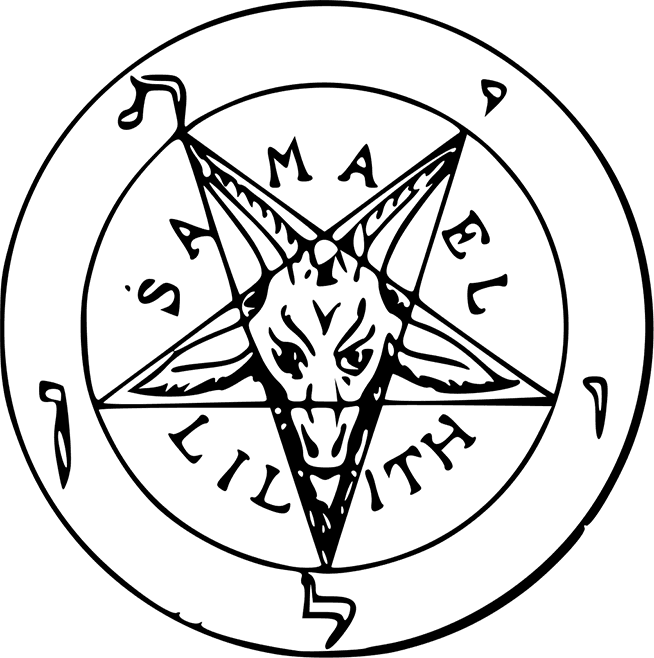 The RAM is evil
48
© 2018 SIGGRAPH. All Rights Reserved
[Speaker Notes: The RAM is a necessary evil. (Apologies to Satanists for the pun.) Don’t use it more than you have to, and prepare for things to get hot when you do.]
Take-home messages
The RAM is evil
All GPUs are different
Some are more different than others
The situation is improving
We need your help
49
© 2018 SIGGRAPH. All Rights Reserved
[Speaker Notes: There are lots of ways to design a GPU, and these are more visible in the modern APIs. Just because something works on your development machine, don’t assume it’s portable.
This is especially true in mobile, where the differences from a desktop GPU can be quite significant.
Driver quality, tools and the capabilities of mobile devices are all improving; please don’t get put off forever by a bad experience.
But to get good mobile performance, your software needs to make the best of the hardware.]
More information
https://developer.samsung.com/game/
a.garrard at samsung.com
Talk to us, your chip vendors and Khronos!
50
© 2018 SIGGRAPH. All Rights Reserved